C1
B1
A1
C2
B2
A2
C3
B3
A3
OSTALE ŽIVOTINJE
Bjelouška
Puž barnjak
Pijavica 
Vidra
PTICE
Roda
Divlja patka
Čaplja
VRSTE
ŽIVOTINJE
SLATKE             SLANE
- Lokva          - more
Bara            (ocean)
Močvara
Jezero
KUKCI I VODOZEMCI
Komarac
Vretence
Žaba
Barska kornjača
Obrubljeni kozjak
STAJAĆICE
RIBE
Šaran
Som štuka
BILJKE
VODENO BILJE
Lopoč
Lokvanj
Žuta perunika
Preslica 
Trska i rogoz
STABLA UZ VODE STAJAĆICE
Vrba
Joha
Topola
Stabla uz vode tekućice: vrba, joha, topola
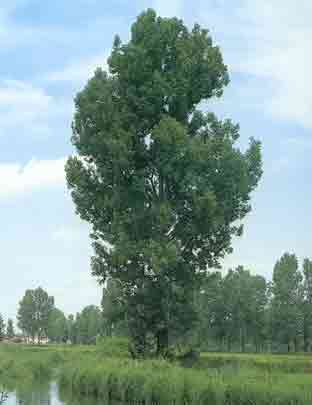 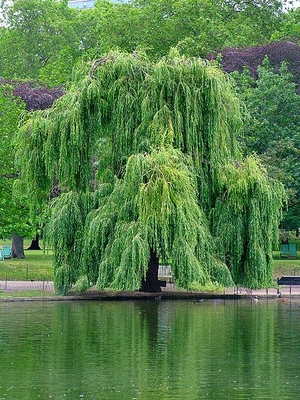 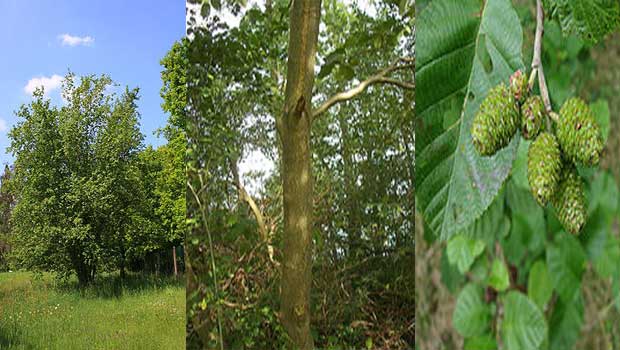 Vodeno bilje: lopoč i lokvanj
Trska i rogoz
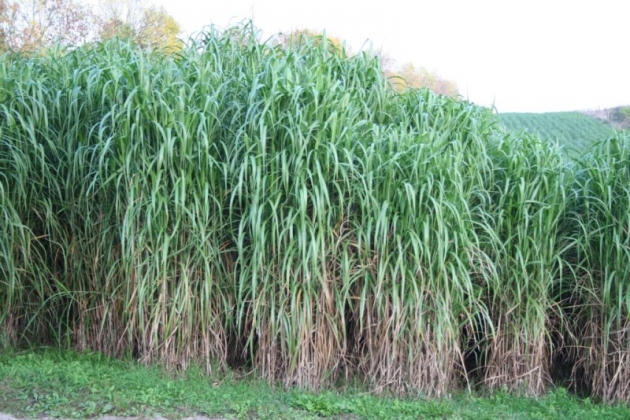 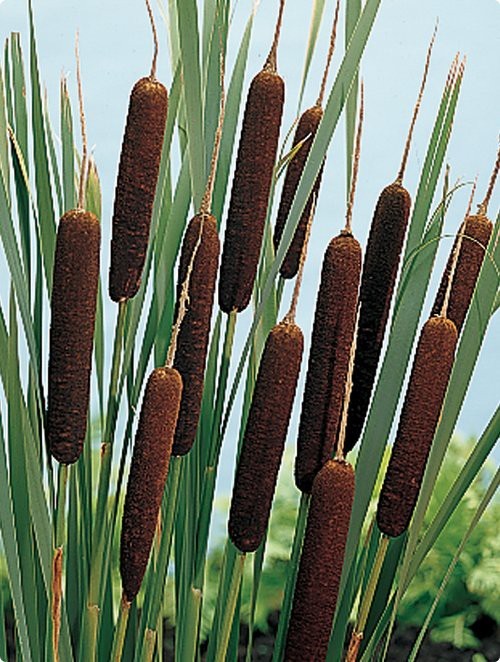 Žuta perunika
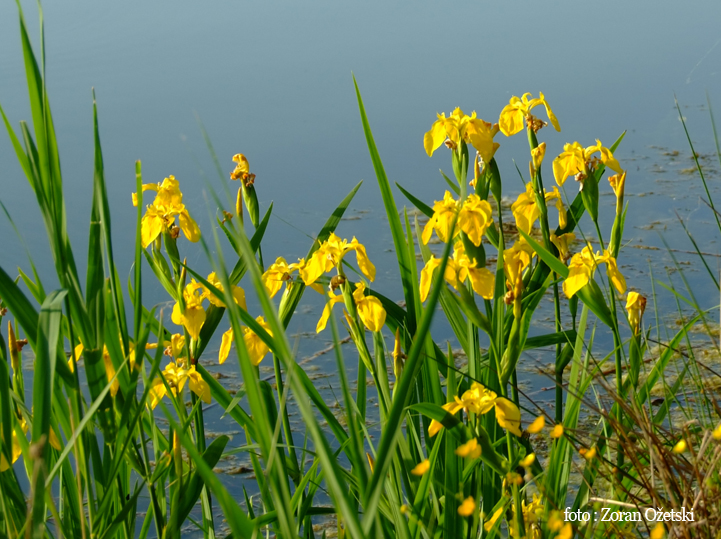 Preslica
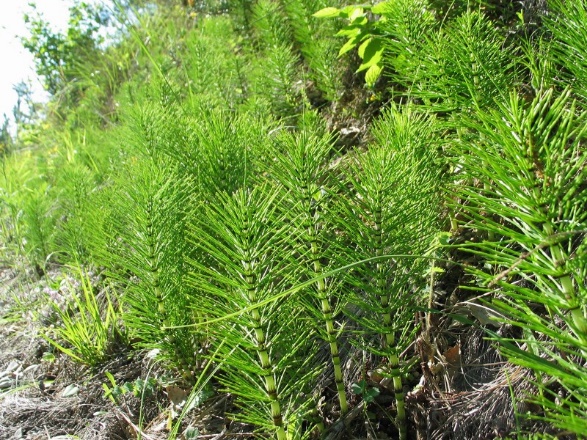 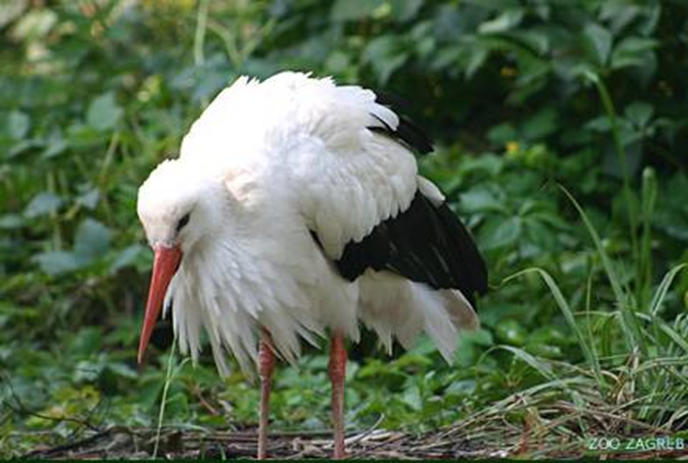 Čaplja
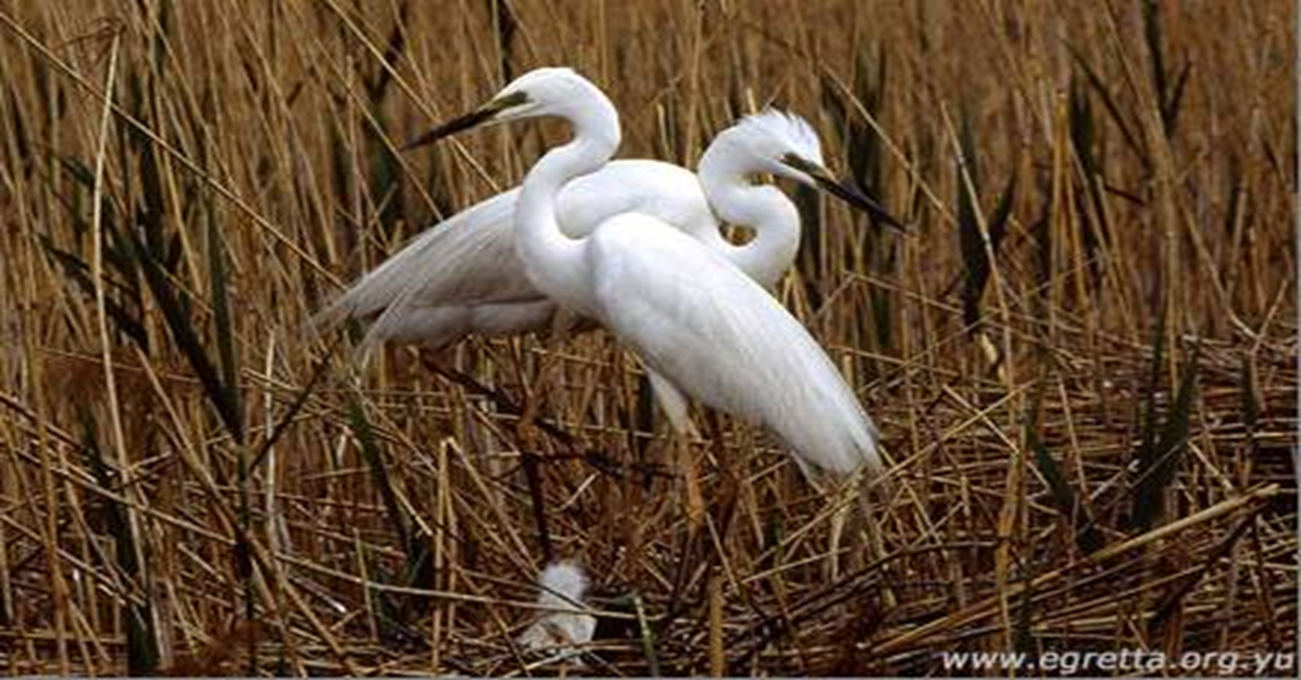 Divlja patka
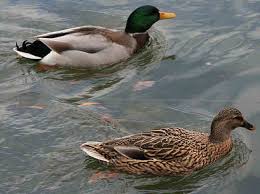 Žabe, kornjače, puž barnjak, pijavica
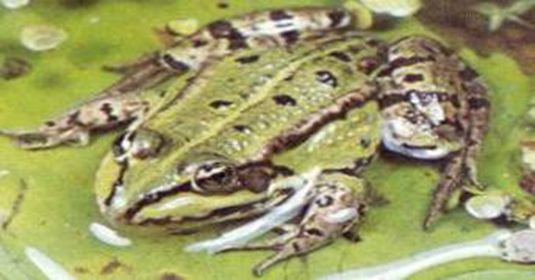 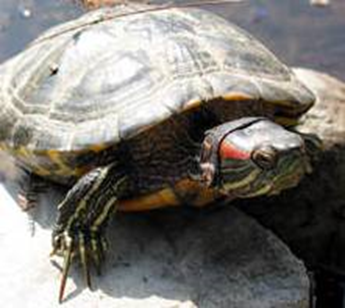 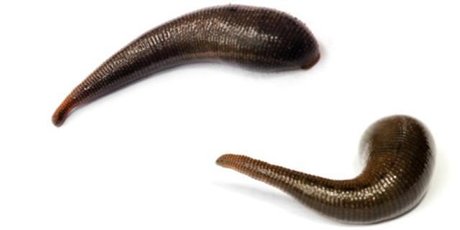 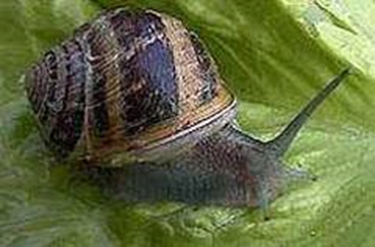 Bjelouška
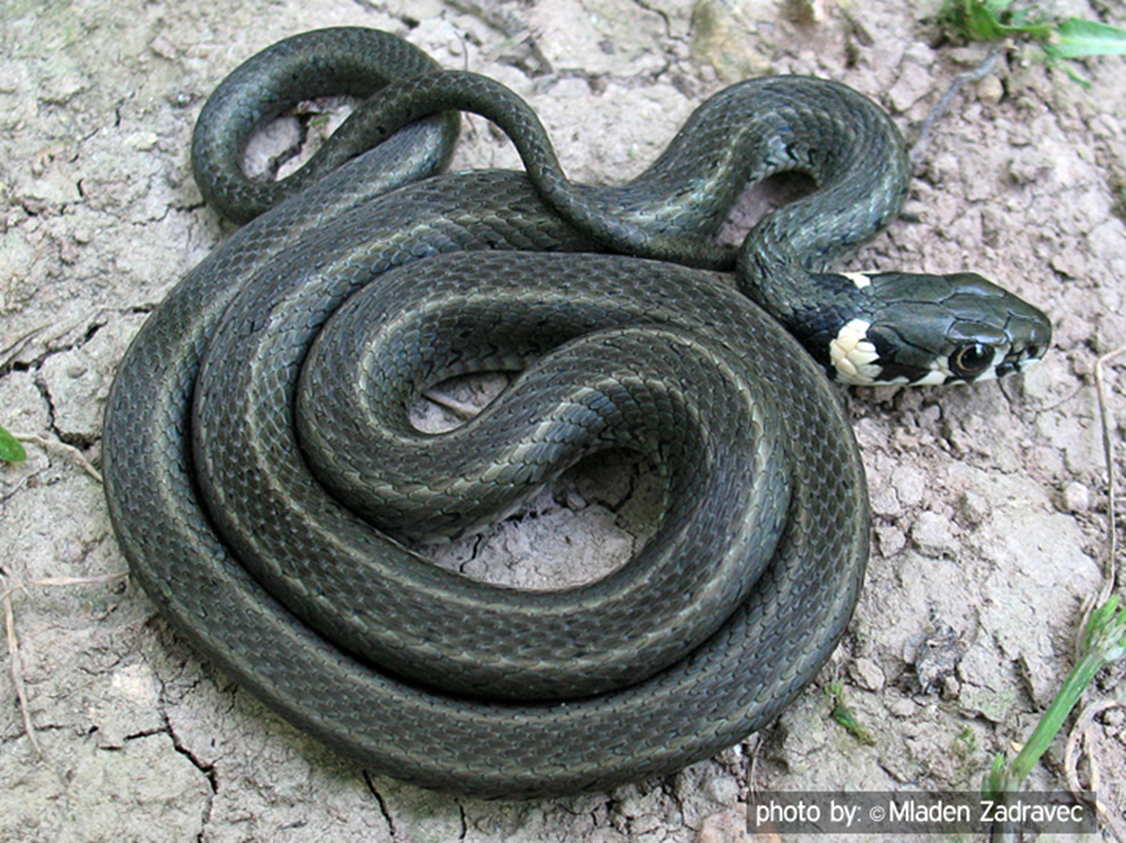 Ribe: šaran, som, štuka
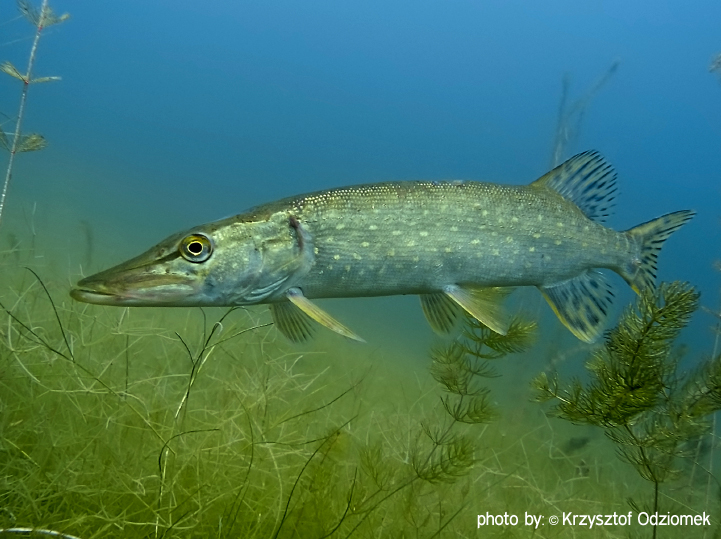 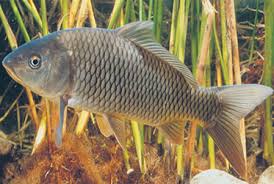 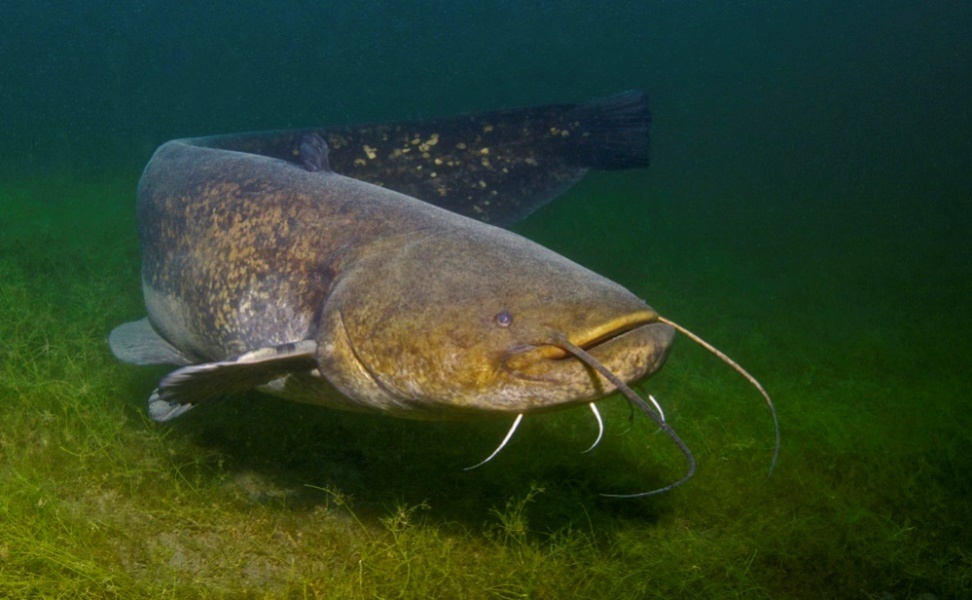 Kukci: komarac, obrubljeni kozjak, vretence
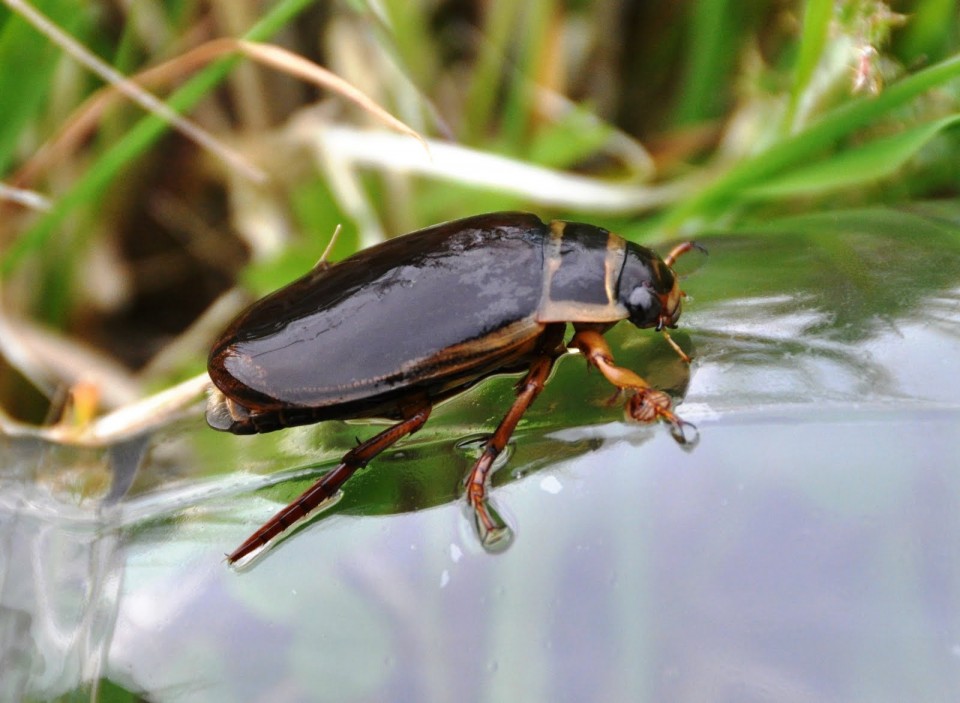 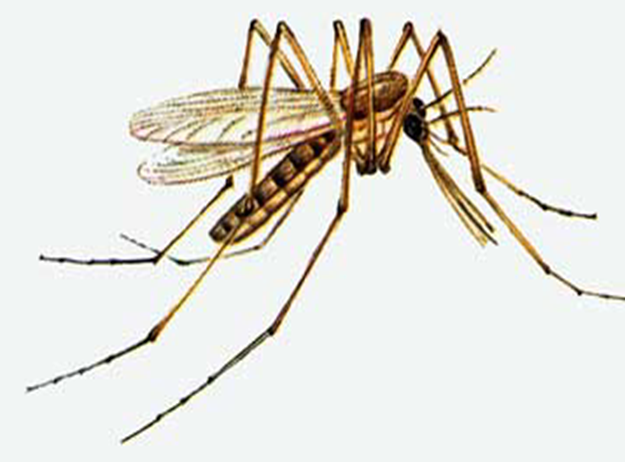 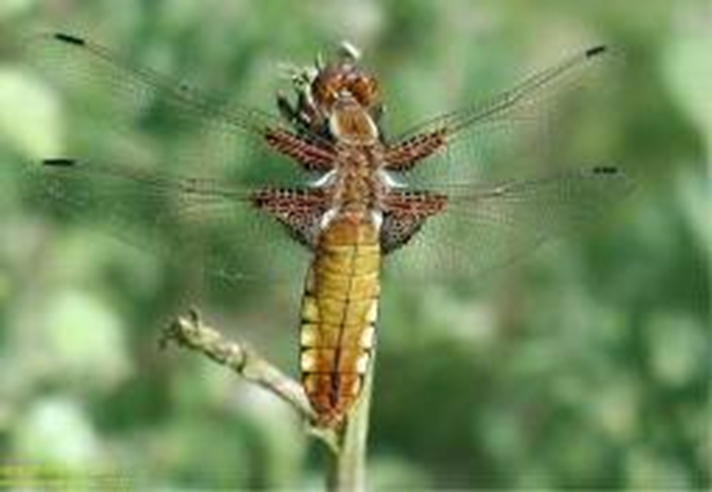 B1
C1
A1
A2
C2
B2
A3
B3
C3
B4
A4
C4